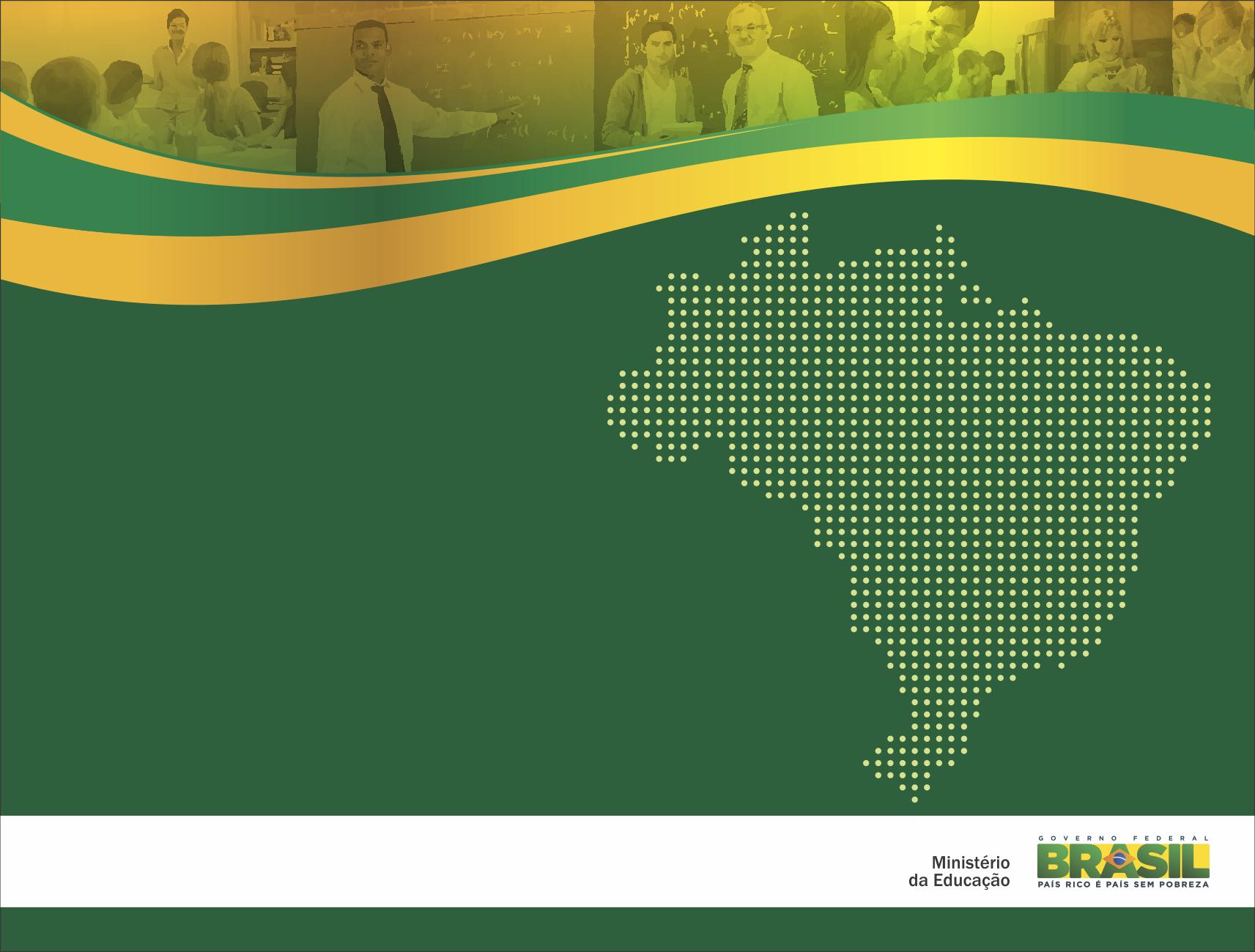 Pronatec
Novas oportunidades de acesso ao ensino técnico e profissional.


MINISTÉRIO DA EDUCAÇÃO
Secretaria de Educação Profissional e Tecnológica
Marco Antonio de Oliveira
marco.antonio@mec.gov.br



Brasília, 17 de Abril de 2013.
2
Indicadores educacionais
População por frequência escolar, segundo a idade – Brasil 2011
Fonte: PNAD/IBGE
3
Indicadores educacionais
Fonte: MEC/INEP, Censo da Educação Básica 2012
Número de matrícula de EJA por etapa de ensino
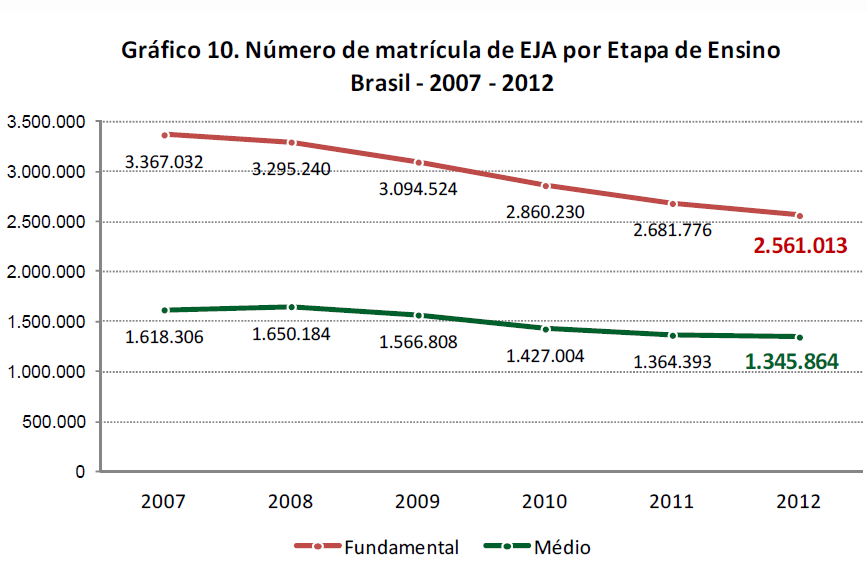 4
Indicadores educacionais
Fonte: INEP/Censo da Educação Básica 2012
5
Indicadores educacionais
Fonte: INEP/Censo da Educação Básica 2012
6
Indicadores educacionais
Evolução de Matrículas 2008-2012 da Rede Federal
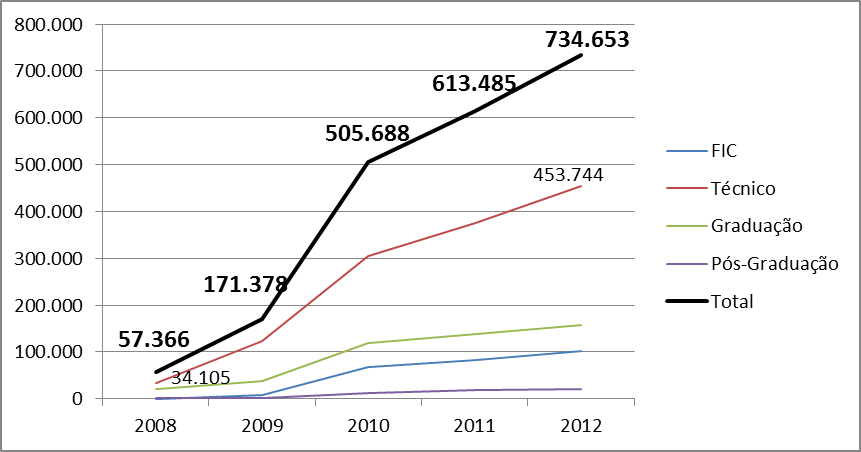 Fonte: MEC/SETEC, SISTEC
7
PNE – Metas e Estratégias Relacionadas à Educação Profissional
Duplicar as matrículas da educação profissional técnica de nível médio, assegurando a qualidade da oferta;

Fomentar a expansão das matrículas de ensino médio integrado à educação profissional;

Expandir as matrículas de educação profissional técnica de nível médio nos Institutos Federais;

Fomentar a expansão da oferta de educação profissional técnica de nível médio nas redes públicas estaduais de ensino

Fomentar a expansão da oferta de educação profissional técnica de nível médio na modalidade de educação a distância.

Fomentar a expansão da oferta de matrículas gratuitas de educação profissional técnica das entidades privadas.
8
PNE – Metas e Estratégias Relacionadas à Educação Profissional
Oferecer, no mínimo, 25% das matrículas de EJA na forma integrada à educação profissional nos anos finais do ensino fundamental e no ensino médio.

Fomentar a integração da EJA com a educação profissional, inclusive na modalidade de educação a distância.

Fomentar programas de EJA, especialmente para a população urbana e do campo na faixa etária de 15 a 17 anos.
9
Programa Nacional de Acesso ao Ensino Técnico e Emprego
Fortalecimento e Expansão da Rede Federal
Acordo de Gratuidade do Sistema S
Rede e-TEC Brasil
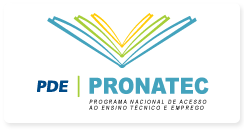 Financiamento Estudantil 
(FIES Técnico)
Brasil Profissionalizado
Bolsa Formação (Cursos FIC e Técnicos)
Pronatec – Metas
11
Pronatec - Estimativa de investimentos 2011-2014
Total Previsto 2011-2014 
 R$ 14.060.296.895,07
12
Pronatec – Execução 2011-2012Total de Matrículas: 2.583.868
Bolsa-Formação
Oferta de vagas:
Cursos técnicos (Bolsa-formação estudante) 
Cursos de formação inicial e continuada (Bolsa-formação trabalhador)
Redes de ensino ofertantes: Rede Federal, redes estaduais, redes municipais, serviços nacionais de aprendizagem e redes privadas habilitadas
Público-alvo: jovens, trabalhadores e beneficiários de programas de transferência de renda
Meta 2013: 151.313 vagas em cursos técnicos e 743.717 vagas em cursos de formação inicial e continuada
Bolsa-Formação – Parceiros demandantes e ofertantes
15
Bolsa-Formação – Matrículas 2012 por nível de escolaridade
Fonte: MEC/SETEC,
16
Bolsa-Formação – Matrículas 2012 por  sexo
Brasil – 670.377 matrículas
Fonte: MEC/SETEC
17
Bolsa-Formação – Matrículas 2012 por faixa etária
Brasil – 670.377 matrículas
Fonte: MEC/SETEC
18
Bolsa-Formação – Municípios
19
Bolsa-Formação – Matrículas 2012 por Eixo Tecnológico
20
Bolsa-Formação – Vagas 2012 - 2013
* Em Abril serão pactuadas as ofertas de Cursos Técnicos na forma subsequente e Pronatec EJA.
21
Bolsa-Formação – Matrículas 2012-2013
22
Bolsa-Formação - Inscrição Onlinehttp://pronatec.mec.gov.br
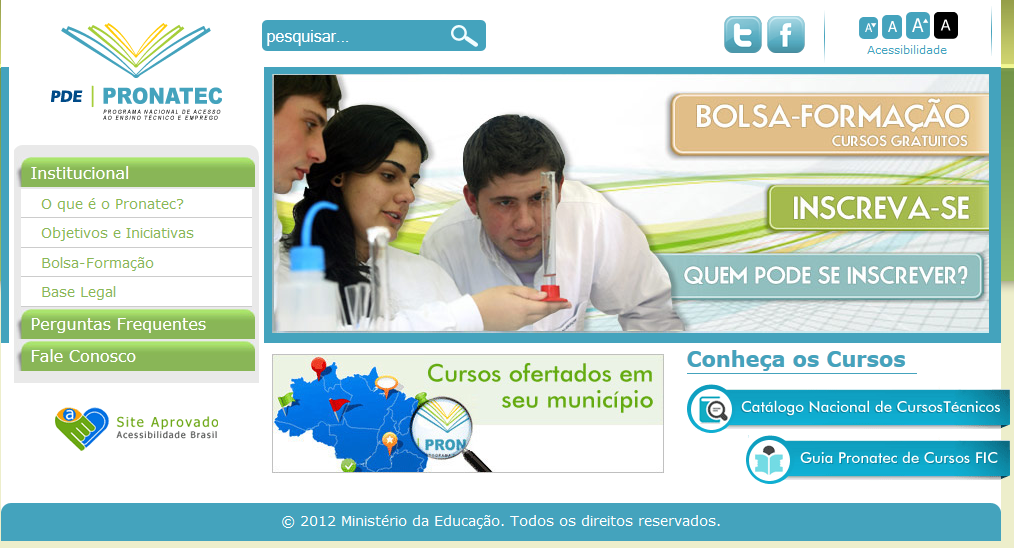 23
Expansão da Rede Federal – Metas
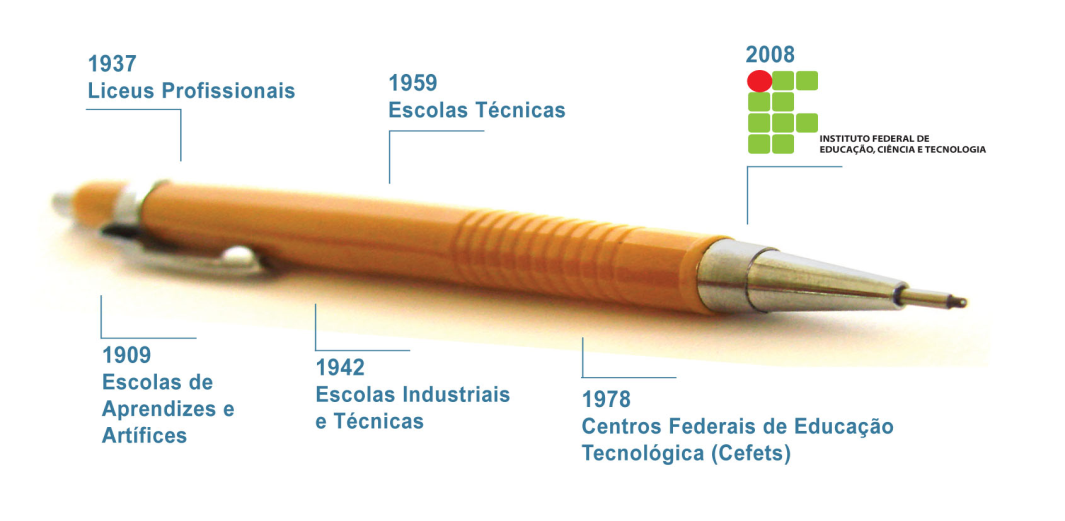 Expansão da Rede Federal – Metas
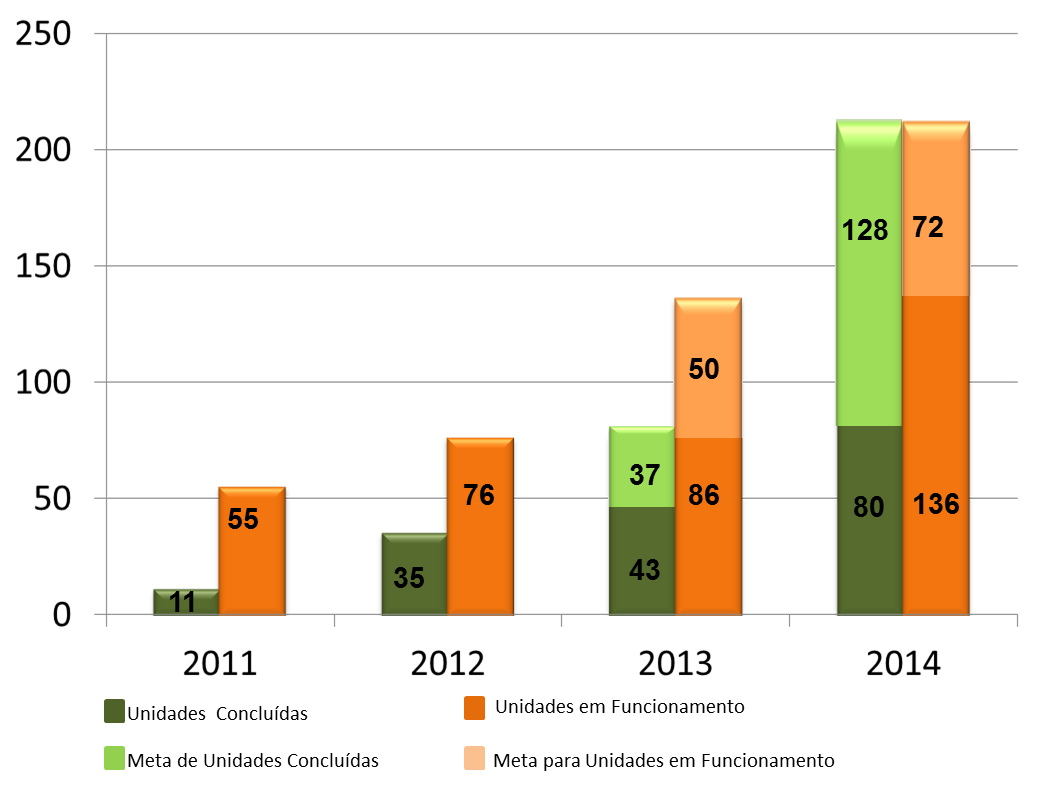 Rede e-Tec Brasil
Expansão da oferta de vagas de educação profissional na modalidade a distância;

Novas Ações em 2013: 
Participação dos Serviços Nacionais de Aprendizagem;
Financiamento de cursos de Formação Inicial e Continuada;
Ampliação da oferta de vagas pelas Redes Públicas.
Rede e-Tec Brasil – Matrículas e Polos
Total de 841 polos em 2012
27
Brasil Profissionalizado
Apoiar as redes estaduais de educação profissional visando:
construir, ampliar e reformar escolas;
mobiliar, equipar e instalar laboratórios;
formar técnicos, professores e gestores em cursos de formação pedagógica e pós-graduação.
28
Brasil Profissionalizado - Obras
Total de Obras Conveniadas: 744
29
5. Brasil Profissionalizado – Laboratórios Padrão
Municípios atendidos 701
Escolas atendidas 899
*Entrega até  Ago2013
30
Acordo de Gratuidade do Sistema S
Prevê que as entidades estabeleçam um programa de comprometimento de gratuidade:
Aplicação de dois terços das receitas líquidas de Senai e Senac na oferta de vagas gratuitas de cursos de formação para estudantes de baixa renda ou trabalhadores – empregados ou desempregados;
Sesi e Sesc destinarão um terço de seus recursos à educação;
Aumento da carga horária dos cursos de Formação Inicial e Continuada, que passaram a ter no mínimo 160 horas.
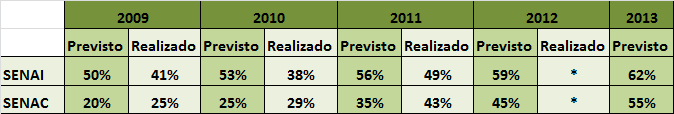 31
* Dados em consolidação
FIES Técnico e Empresa
Fundo de Financiamento Estudantil destinado à oferta de cursos técnicos e de formação inicial e continuada
Contratação de financiamento pelo estudante ou por empresa, para custeio da formação profissional de trabalhadores
Ofertantes: serviços nacionais de aprendizagem e instituições de ensino privadas habilitadas
Financiamento: carência de até 6 meses e amortização de 30 a 42 meses
Taxa de Juros  3,4% ao ano
Forma de pagamento: Emissão de CFT-E (Certificado Financeiro do Tesouro – Série E)
32
MP 593/2012 – Novas oportunidades
Oferta de cursos técnicos subsequentes para egressos do ensino médio pelas seguintes instituições:
Institutos Federais de Educação, Ciência e Tecnologia
Escolas técnicas vinculadas às Universidades Federais
Escolas Técnicas Estaduais
Serviços nacionais de aprendizagem
Instituições privadas de ensino superior habilitadas
Instituições privadas de ensino técnico habilitadas
33
MP 593/2012 – Novas oportunidades
Autonomia institucional para oferta de cursos técnicos:
Instituições privadas de ensino superior habilitadas(MP 606/2013)
Serviços nacionais sociais
Autonomia institucional para criação de unidades de ensino para a oferta de ensino médio e EJA, desde que em articulação com os SNA.
34
Instituições privadas – Habilitação e atuação
Instituições privadas de ensino superior:
Habilitação: Índice Geral de Cursos Avaliados da Instituição (IGC) igual ou superior a três
Atuação: cursos técnicos subsequentes relacionados aos cursos superiores da instituição
Instituições privadas de ensino técnico:
Habilitação: avaliação in loco realizada por comissão de habilitação de Instituto Federal
Atuação: cursos técnicos subsequentes autorizados pelos conselhos estaduais de educação
35
Instituições privadas – Pagamento da Bolsa-Formação
Valor do curso: mesmo valor cobrado aos demais estudantes, incluindo descontos de pontualidade

Periodicidade: mensal, mediante comprovação de frequência pela instituição e confirmada periodicamente pelo estudante
36
Bolsa-Formação – Seleção de beneficiários
Cursos técnicos subsequentes:
Processo de seleção unificada, coordenado e desenvolvido pela SETEC/MEC
Utilização dos resultados do Exame Nacional do Ensino Médio - ENEM
Cursos técnicos integrados e concomitantes:
Responsabilidade dos parceiros demandantes
Critérios e mecanismos definidos pelos demandantes
37
Cursos técnicos subsequentes – Processo de seleção
MP 593/2012 – Novas oportunidades
Oferta de cursos técnicos integrados e concomitantes na modalidade EJA
Associação de um curso técnico ao ensino médio
Destinados a jovens e trabalhadores com mais de 18 anos
Oferta em turno e dias compatíveis com o público da EJA
Possibilidade de certificação intermediária, reconhecimento de saberes e itinerário formativo
39